Задаци из математике
Први разред

Извор: 
М. М. Моро М. А. Бантова
Математика 2
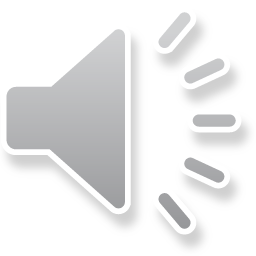 Садржај
Математички изрази:
90 – 4

Читамо:

Разлика бројева 90 и 4.
32. задатак

Запиши изразе и наћи њихове вредности: 

Разлика бројева 

20 и 7; 44 и 30; 97 и 90.

Збир бројева
 
9 и 41; 15 и 50; 24 и 6.
Математички изрази:
32. задатак

Запиши изразе и наћи њихове вредности: 

1. Разлика бројева 

20 и 7; 44 и 30; 97 и 90.

2. Збир бројева
 
9 и 41; 15 и 50; 24 и 6.
2. Збир бројева
1. Разлика бројева
Математички изрази:
32. задатак

Запиши изразе и наћи њихове вредности: 

1. Разлика бројева 

20 и 7; 44 и 30; 97 и 90.

2. Збир бројева
 
9 и 41; 15 и 50; 24 и 6.
2. Збир бројева
1. Разлика бројева
Математички изрази:
32. задатак

Запиши изразе и наћи њихове вредности: 

1. Разлика бројева 

20 и 7; 44 и 30; 97 и 90.

2. Збир бројева
 
9 и 41; 15 и 50; 24 и 6.
2. Збир бројева
1. Разлика бројева
Математички изрази:
32. задатак

Запиши изразе и наћи њихове вредности: 

1. Разлика бројева 

20 и 7; 44 и 30; 97 и 90.

2. Збир бројева
 
9 и 41; 15 и 50; 24 и 6.
2. Збир бројева
1. Разлика бројева
Математички изрази:
32. задатак

Запиши изразе и наћи њихове вредности: 

1. Разлика бројева 

20 и 7; 44 и 30; 97 и 90.

2. Збир бројева
 
9 и 41; 15 и 50; 24 и 6.
2. Збир бројева
1. Разлика бројева
Математички изрази:
32. задатак

Запиши изразе и наћи њихове вредности: 

1. Разлика бројева 

20 и 7; 44 и 30; 97 и 90.

2. Збир бројева
 
9 и 41; 15 и 50; 24 и 6.
2. Збир бројева
1. Разлика бројева
Математички изрази:
32. задатак

Запиши изразе и наћи њихове вредности: 

1. Разлика бројева 

20 и 7; 44 и 30; 97 и 90.

2. Збир бројева
 
9 и 41; 15 и 50; 24 и 6.
2. Збир бројева
1. Разлика бројева
Математички изрази:
32. задатак

Запиши изразе и наћи њихове вредности: 

1. Разлика бројева 

20 и 7; 44 и 30; 97 и 90.

2. Збир бројева
 
9 и 41; 15 и 50; 24 и 6.
2. Збир бројева
1. Разлика бројева
Математички изрази:
32. задатак

Запиши изразе и наћи њихове вредности: 

1. Разлика бројева 

20 и 7; 44 и 30; 97 и 90.

2. Збир бројева
 
9 и 41; 15 и 50; 24 и 6.
2. Збир бројева
1. Разлика бројева
Математички изрази:
32. задатак

Запиши изразе и наћи њихове вредности: 

1. Разлика бројева 

20 и 7; 44 и 30; 97 и 90.

2. Збир бројева
 
9 и 41; 15 и 50; 24 и 6.
2. Збир бројева
1. Разлика бројева
Математички изрази:
32. задатак

Запиши изразе и наћи њихове вредности: 

1. Разлика бројева 

20 и 7; 44 и 30; 97 и 90.

2. Збир бројева
 
9 и 41; 15 и 50; 24 и 6.
2. Збир бројева
1. Разлика бројева
Математички изрази:
32. задатак

Запиши изразе и наћи њихове вредности: 

1. Разлика бројева 

20 и 7; 44 и 30; 97 и 90.

2. Збир бројева
 
9 и 41; 15 и 50; 24 и 6.
2. Збир бројева
1. Разлика бројева
Математички изрази:
32. задатак

Запиши изразе и наћи њихове вредности: 

1. Разлика бројева 

20 и 7; 44 и 30; 97 и 90.

2. Збир бројева
 
9 и 41; 15 и 50; 24 и 6.
2. Збир бројева
1. Разлика бројева
Математички изрази:
32. задатак

Запиши изразе и наћи њихове вредности: 

1. Разлика бројева 

20 и 7; 44 и 30; 97 и 90.

2. Збир бројева
 
9 и 41; 15 и 50; 24 и 6.
2. Збир бројева
1. Разлика бројева
Браво !
Математички изрази:
33. задатак

Тежина бурета са медом је 58 кг. 
Тежина празног бурета је 8 кг. 
Колико килограма меда има у том бурету?
Математички изрази:
33. задатак

Тежина бурета са медом је 58 кг. 
Тежина празног бурета је 8 кг. 
Колико килограма меда има у том бурету?
Тежина бурета са медом - Тежина празног бурета = 58 кг – 8 кг = 50 кг
Математички изрази:
33. задатак

Тежина бурета са медом је 58 кг. 
Тежина празног бурета је 8 кг. 
Колико килограма меда има у том бурету?
Тежина бурета са медом - Тежина празног бурета = 58 кг – 8 кг = 50 кг
Браво !
Математички изрази:
34. задатак

Оља је одгајила током лета 25 пилића, а њена сестра 20.

За колико више пилића од своје сестре је одгајила Оља?
Математички изрази:
90 – 4

Читамо:

Разлика бројева 90 и 4.
34. задатак

Оља је одгајила током лета 25 пилића, а њена сестра 20.

За колико више пилића од своје сестре је одгајила Оља?
Математички изрази:
34. задатак

Оља је одгајила током лета 25 пилића, а њена сестра 20.

За колико више пилића од своје сестре је одгајила Оља?
Оља: 25 пилића
Ољина сестра: 20 пилића
Оља – Ољина сестра = 25 – 20 

25 – 20 = 5

Оља је одгајила 5 пилића више од своје сестре.
Математички изрази:
90 – 4

Читамо:

Разлика бројева 90 и 4.
34. задатак

Оља је одгајила током лета 25 пилића, а њена сестра 20.

За колико више пилића од своје сестре је одгајила Оља?
Оља: 25 пилића
Ољина сестра: 20 пилића
Оља – Ољина сестра = 25 – 20 

25 – 20 = 5

Оља је одгајила 5 пилића више од своје сестре.
Браво !
Математички изрази:
35. задатак

Нацртај у свесци квадрат чија страница је једнака 2 см?
Математички изрази:
35. задатак

Нацртај у свесци квадрат чија страница је једнака 2 см?
Математички изрази:
35. задатак

Нацртај у свесци квадрат чија страница је једнака 2 см?
Математички изрази:
35. задатак

Нацртај у свесци квадрат чија страница је једнака 2 см?
Математички изрази:
35. задатак

Нацртај у свесци квадрат чија страница је једнака 2 см?
Математички изрази:
35. задатак

Нацртај у свесци квадрат чија страница је једнака 2 см?
Математички изрази:
35. задатак

Нацртај у свесци квадрат чија страница је једнака 2 см?
Математички изрази:
35. задатак

Нацртај у свесци квадрат чија страница је једнака 2 см?
Математички изрази:
35. задатак

Нацртај у свесци квадрат чија страница је једнака 2 см?
Математички изрази:
35. задатак

Нацртај у свесци квадрат чија страница је једнака 2 см?
Видећете како ће бити интересантна констукција са шестаром ...
Математички изрази:
35. задатак

Нацртај у свесци квадрат чија страница је једнака 2 см?
Још неколико питања ...
Математички изрази:
35. задатак

Нацртај у свесци квадрат чија страница је једнака 2 см?
Још неколико питања ...
Математички изрази:
35. задатак

Нацртај у свесци квадрат чија страница је једнака 2 см?
Још неколико питања ...
Математички изрази:
35. задатак

Нацртај у свесци квадрат чија страница је једнака 2 см?
Још неколико питања ...
Математички изрази:
35. задатак

Нацртај у свесци квадрат чија страница је једнака 2 см?
Још неколико питања ...
Математички изрази:
35. задатак

Нацртај у свесци квадрат чија страница је једнака 2 см?
Још неколико питања ...
Математички изрази:
35. задатак

Нацртај у свесци квадрат чија страница је једнака 2 см?
Још неколико питања ...
Математички изрази:
35. задатак

Нацртај у свесци квадрат чија страница је једнака 2 см?
Још неколико питања ...
Математички изрази:
35. задатак

Нацртај у свесци квадрат чија страница је једнака 2 см?
Још неколико питања ...
Математички изрази:
35. задатак

Нацртај у свесци квадрат чија страница је једнака 2 см?
Још неколико питања ...
Математички изрази:
35. задатак

Нацртај у свесци квадрат чија страница је једнака 2 см?
Још неколико питања ...
Математички изрази:
35. задатак

Нацртај у свесци квадрат чија страница је једнака 2 см?
Још неколико питања ...
Браво !
Математички изрази:
36. задатак

Израчунај:
Математички изрази:
36. задатак

Израчунај:
Математички изрази:
36. задатак

Израчунај:
Математички изрази:
36. задатак

Израчунај:
Математички изрази:
36. задатак

Израчунај:
Математички изрази:
36. задатак

Израчунај:
Математички изрази:
36. задатак

Израчунај:
Математички изрази:
36. задатак

Израчунај:
Браво !